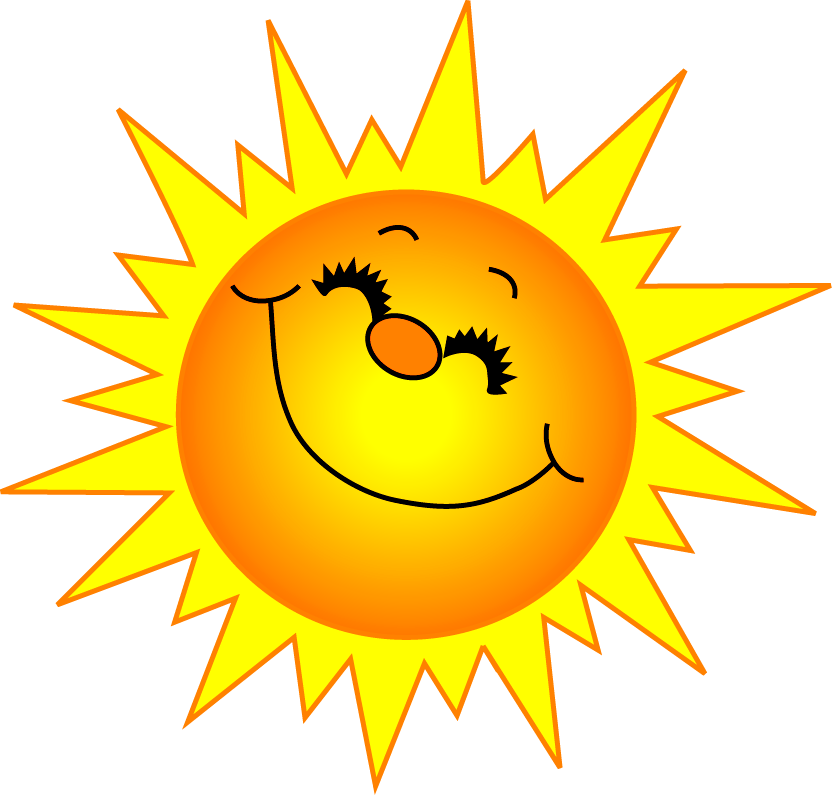 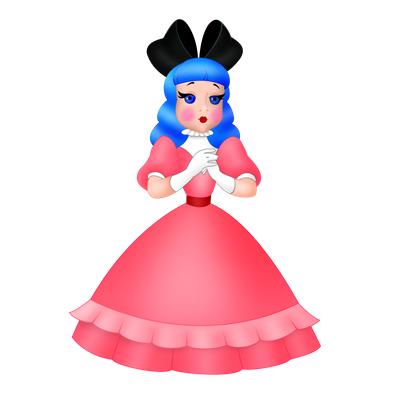 [А]
[М]
[К]
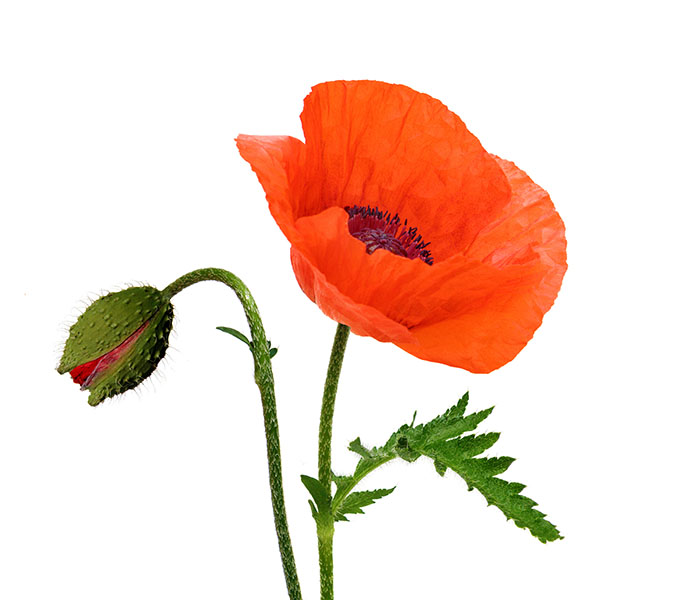 МАК
М
А
К
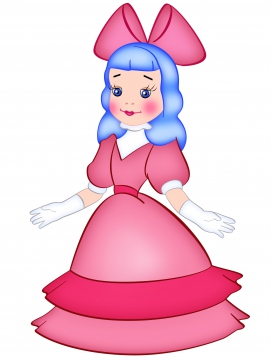 Мальвина
Мак
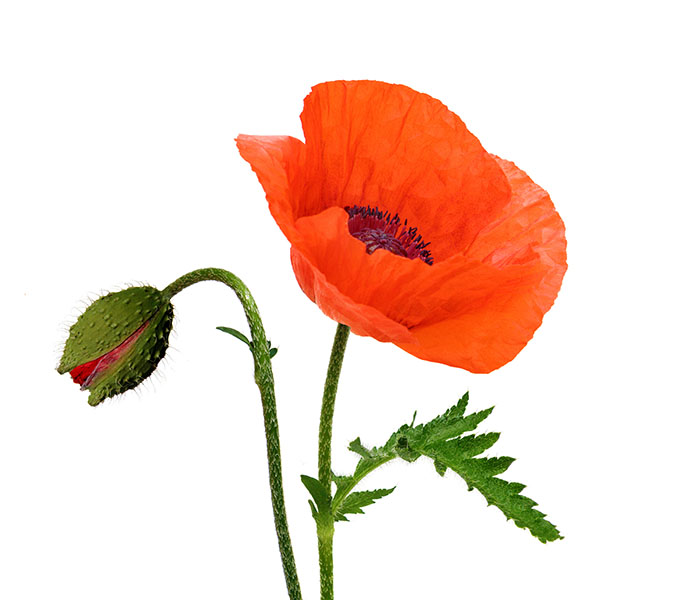 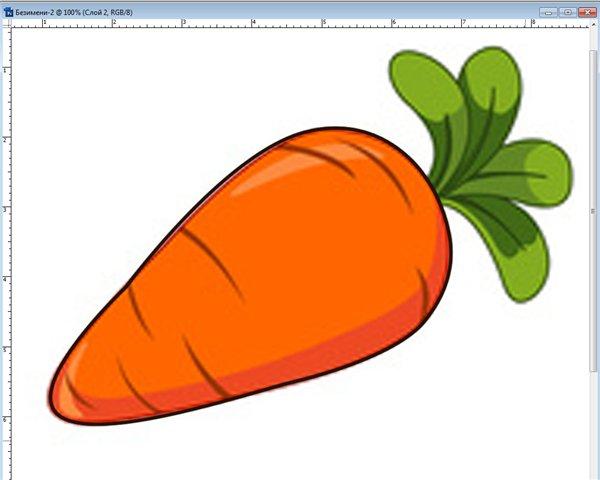 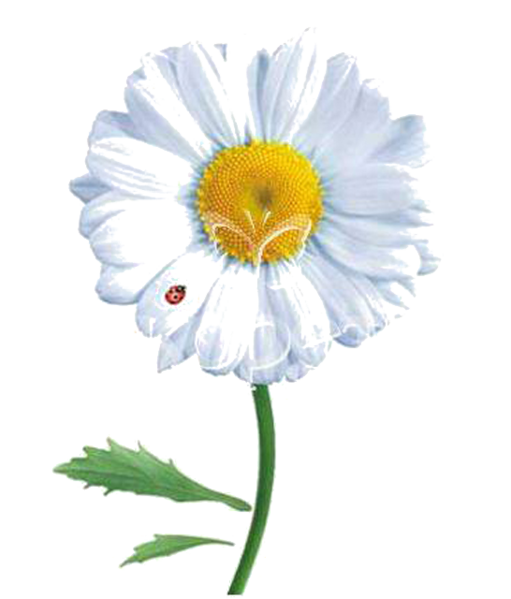 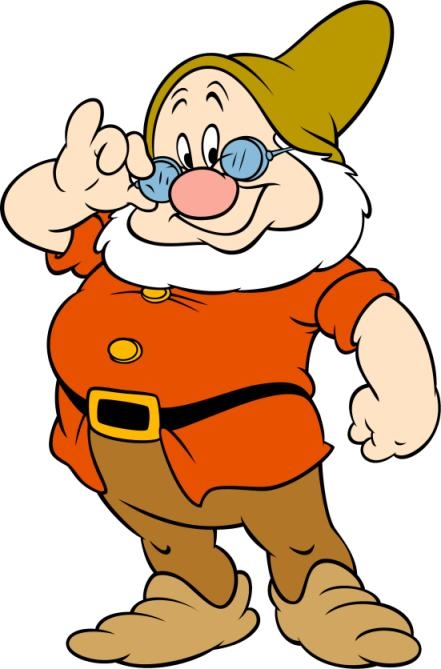 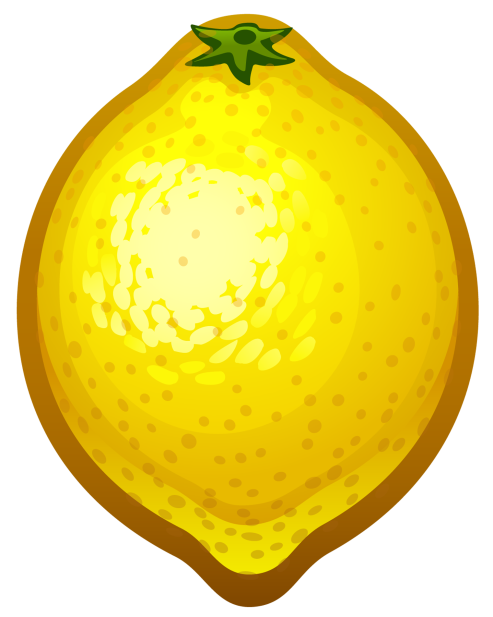 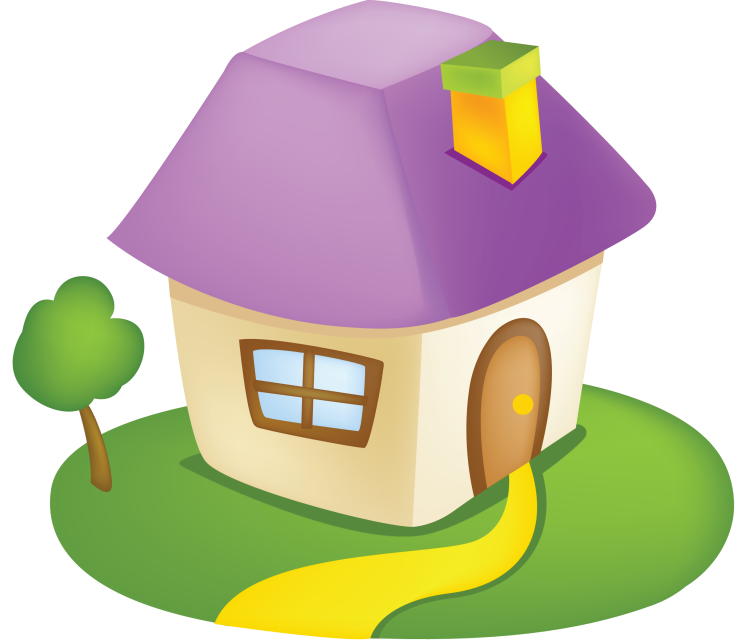 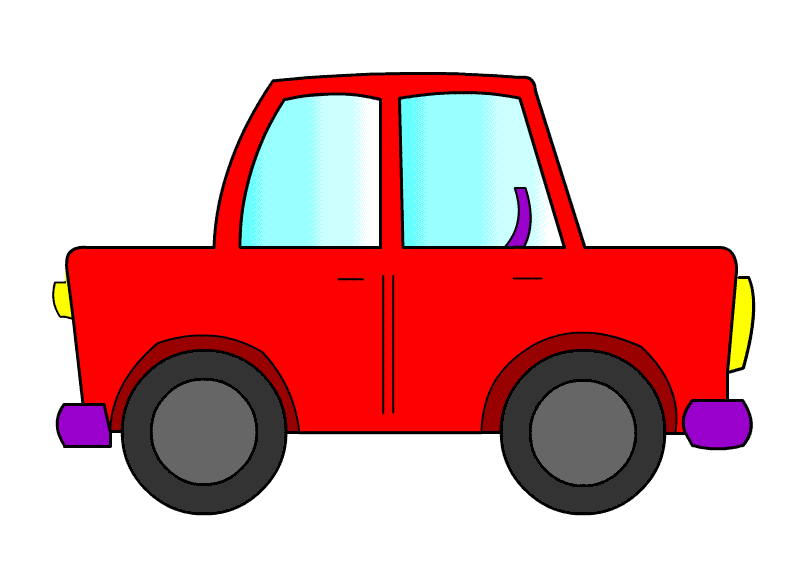 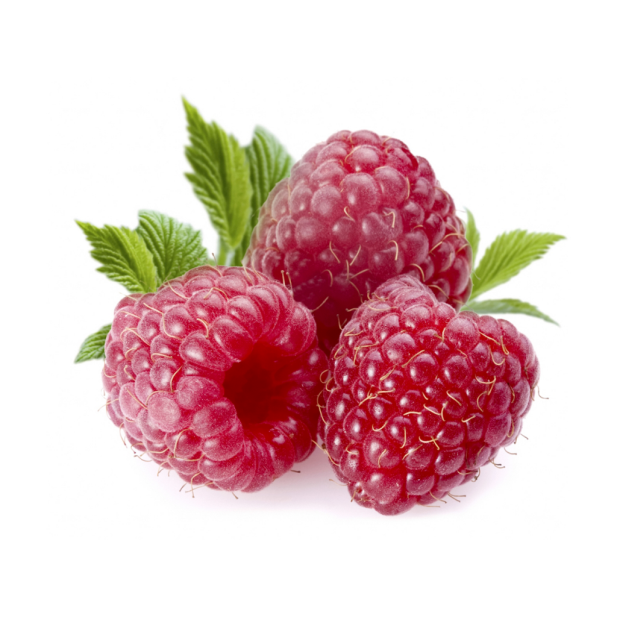 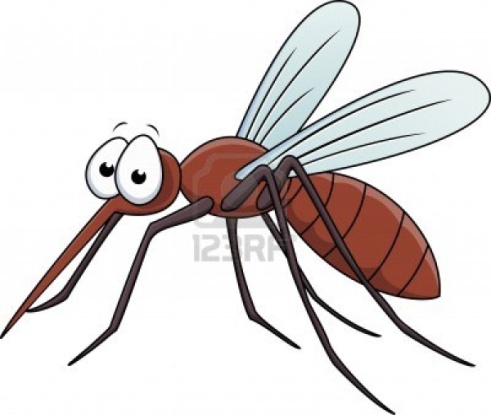 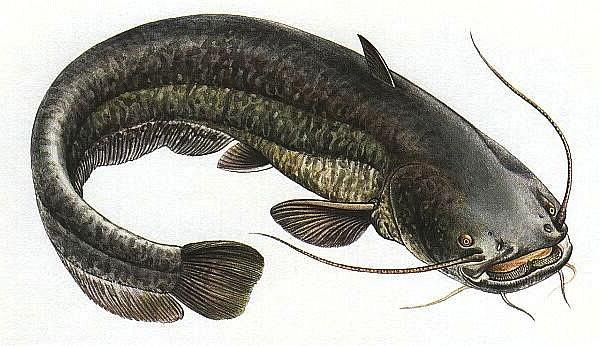 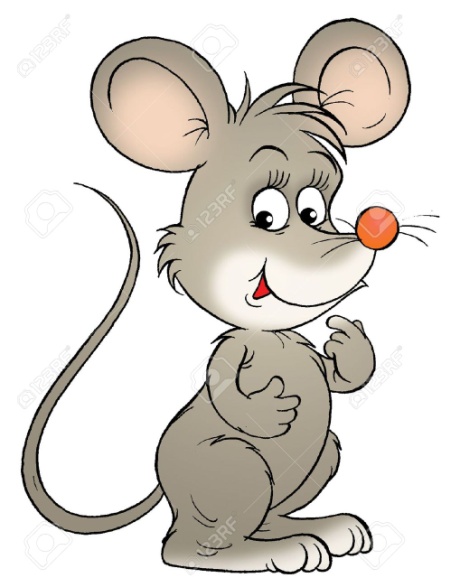 ?
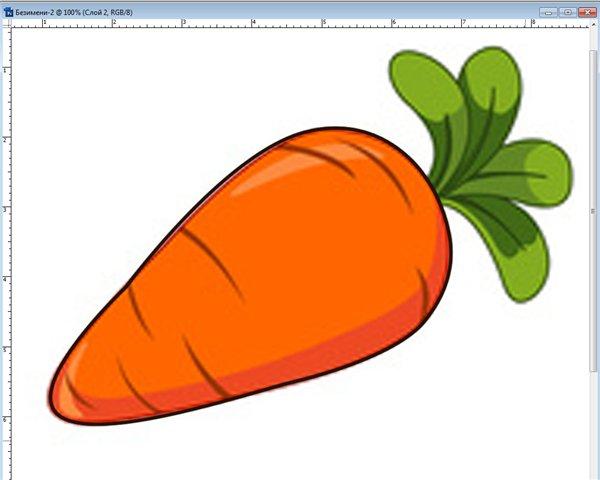 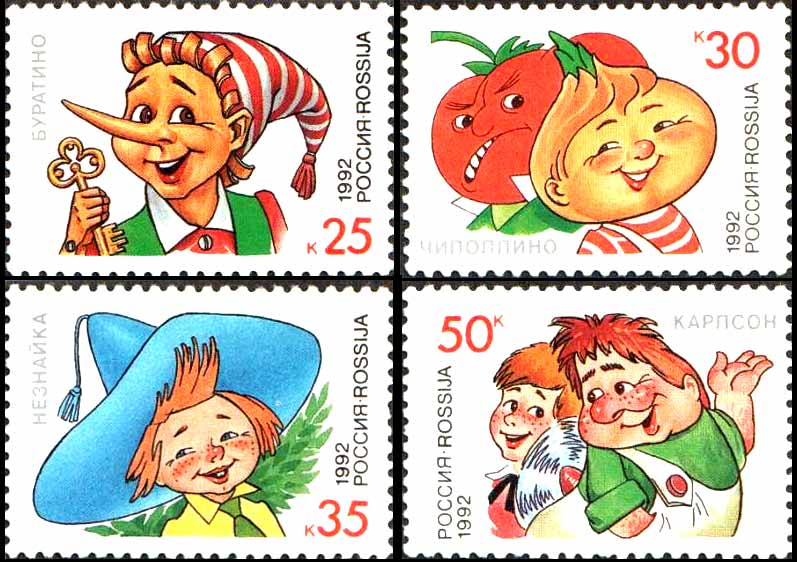 [М]
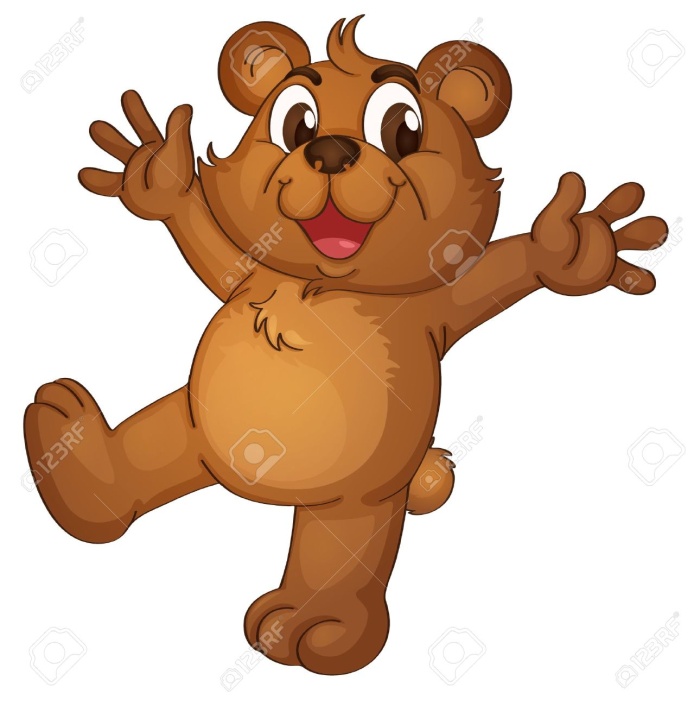 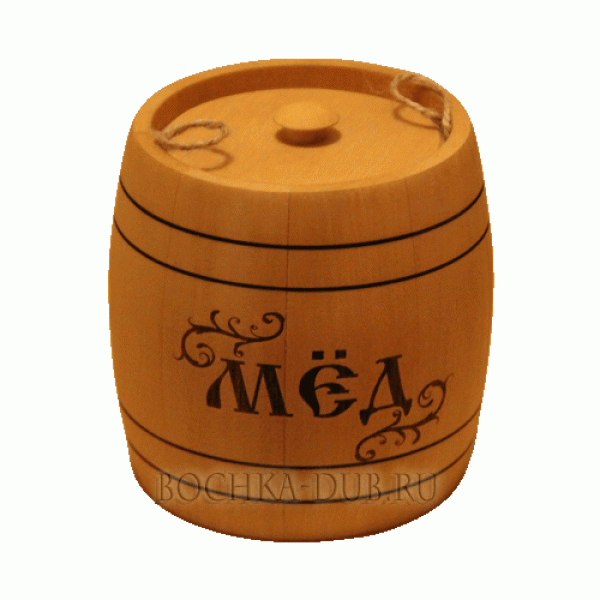 ?
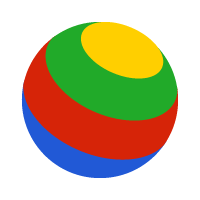 [М’]
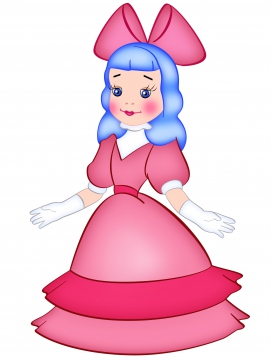 Мальвина
Мороженое
Мяч
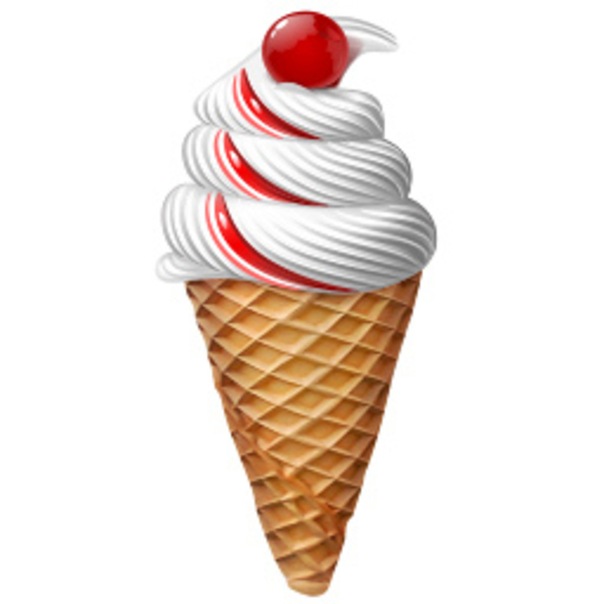 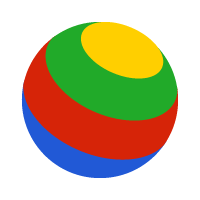 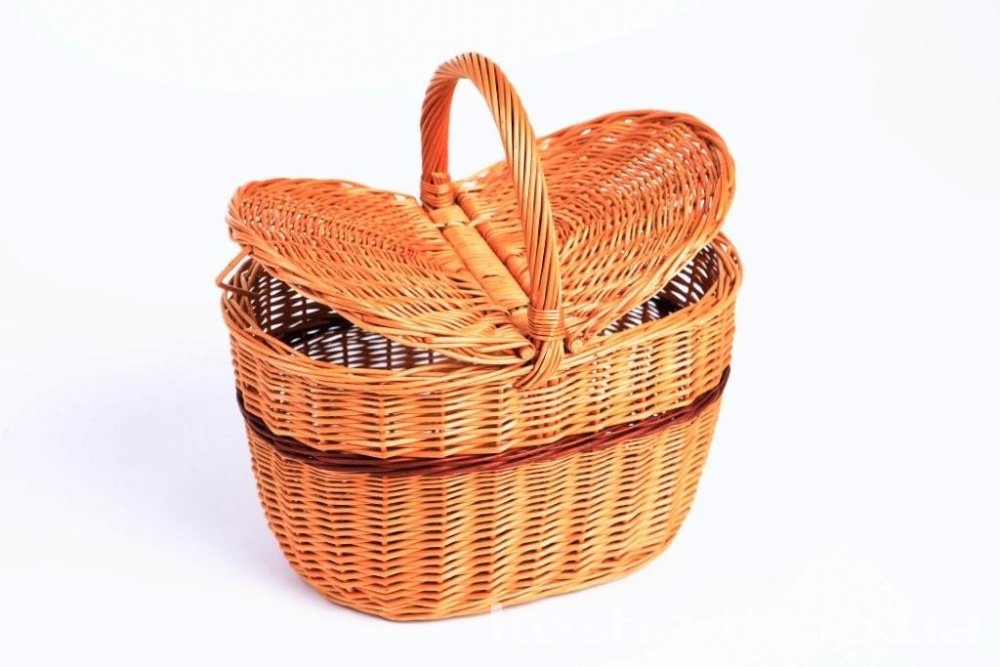 ?
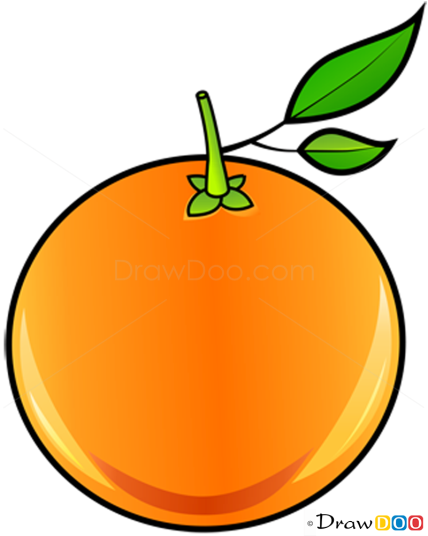 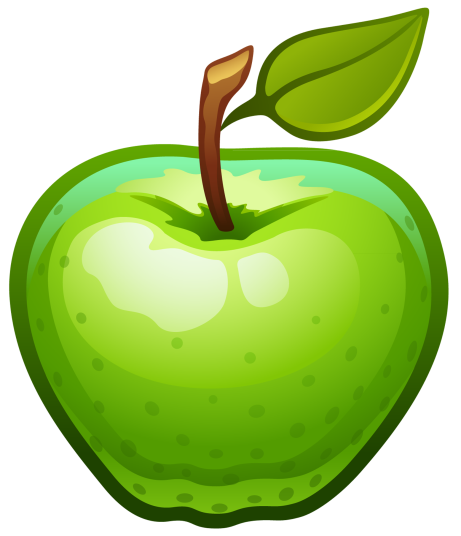 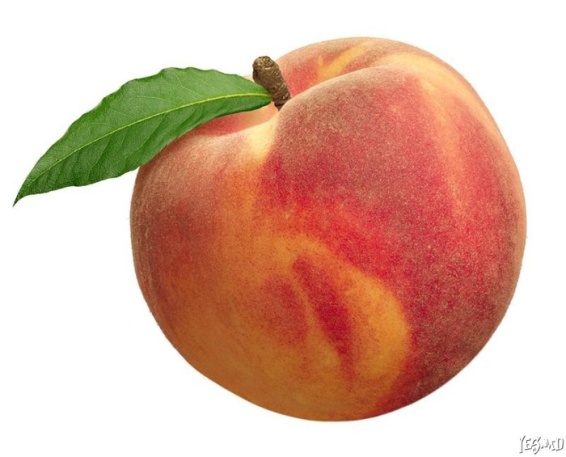 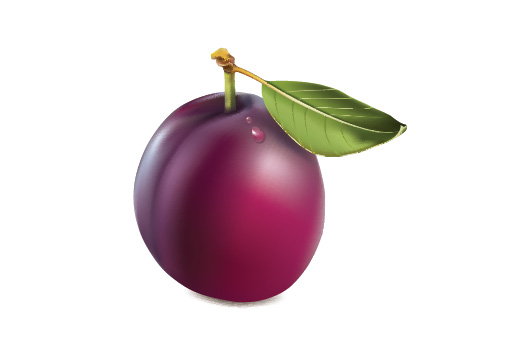 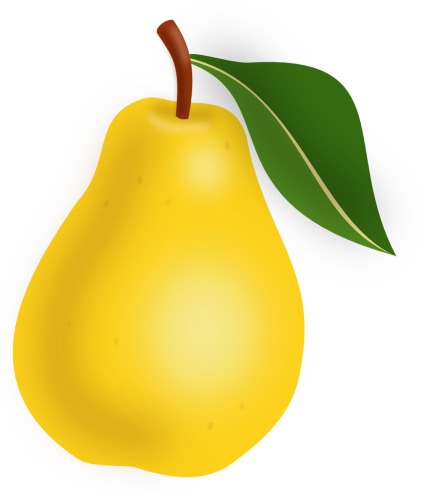 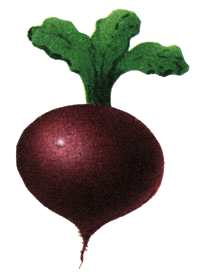 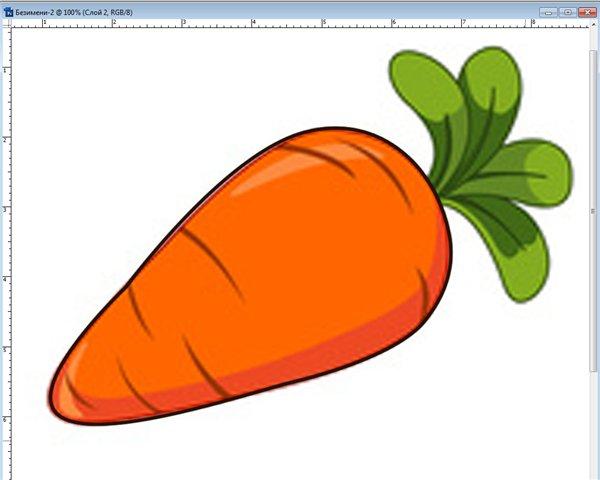 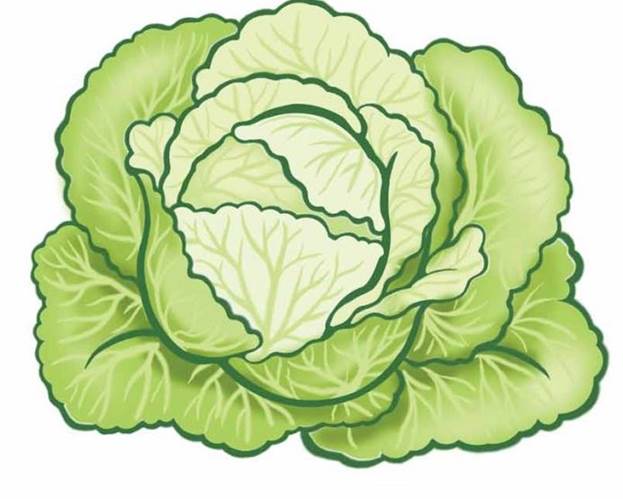 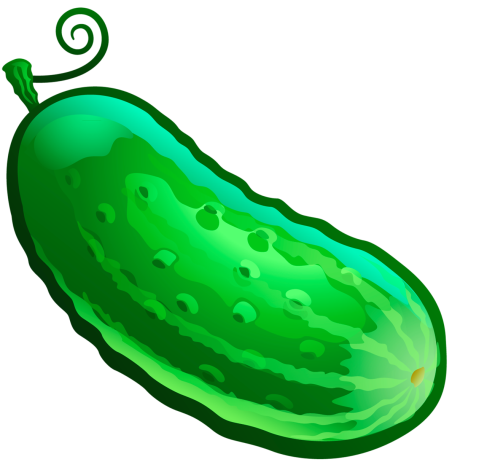 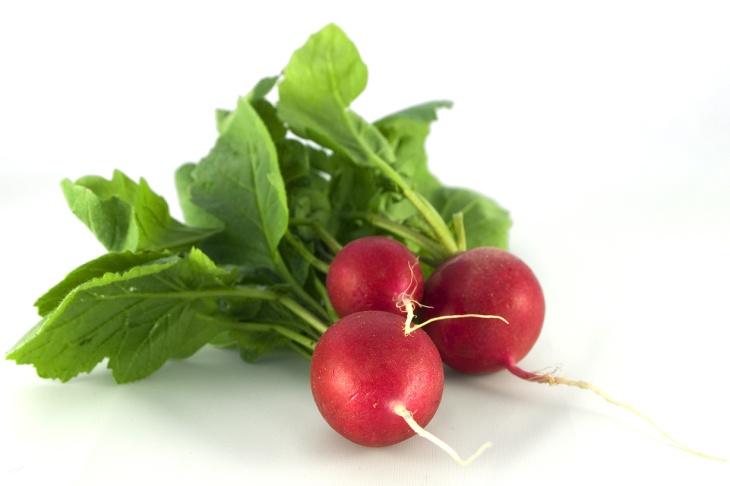 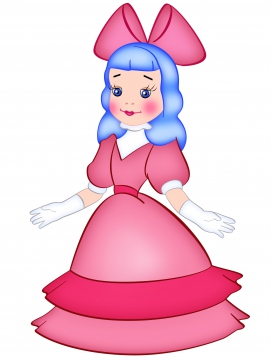 Спасибо!